CSEP 521: Applied AlgorithmsLecture 8  Cuckoo Hashing
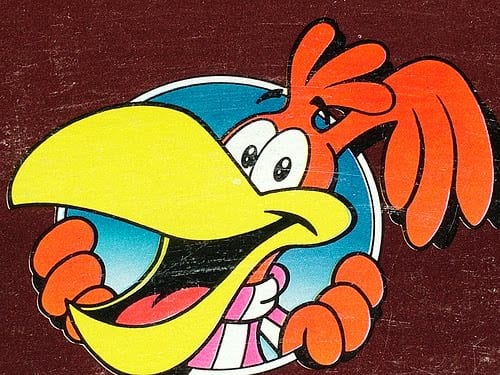 Richard Anderson
January 28, 2021
Announcements
Finishing up Bloom Filters
Basic idea – k-hash functions

Bits are set at h1(x), h2(x), . . ., hk(x)
Lookup is done by reading h1(x), h2(x), . . ., hk(x)

False positives are possible, false negatives are not
Goal is to have a small number of bits per value
Example:  set of malicious URLs
Bloom Filter Example (k = 3)
X1
X2
Z
Some Bloom Filter Math
Table size m,  data items n
After n members of S have been hashed, compute the probability of specific element being zero  



False probability rate
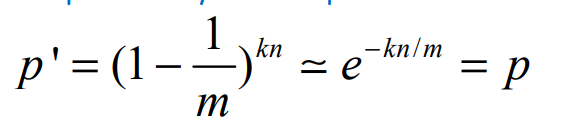 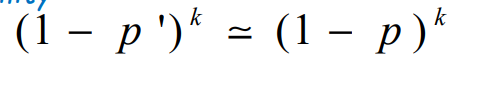 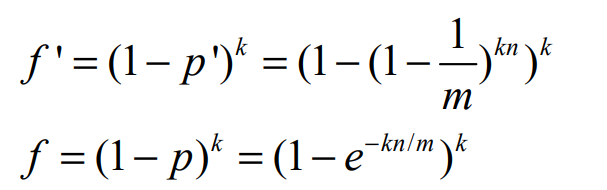 False positive rate vs. k Find optimal with calculus
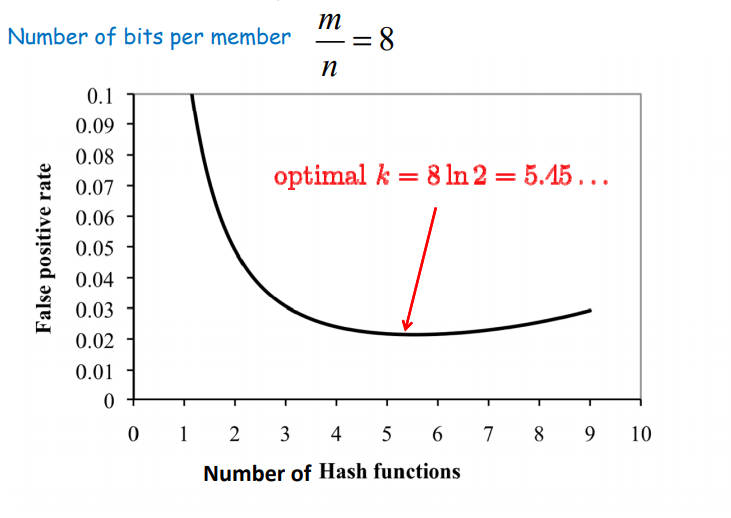 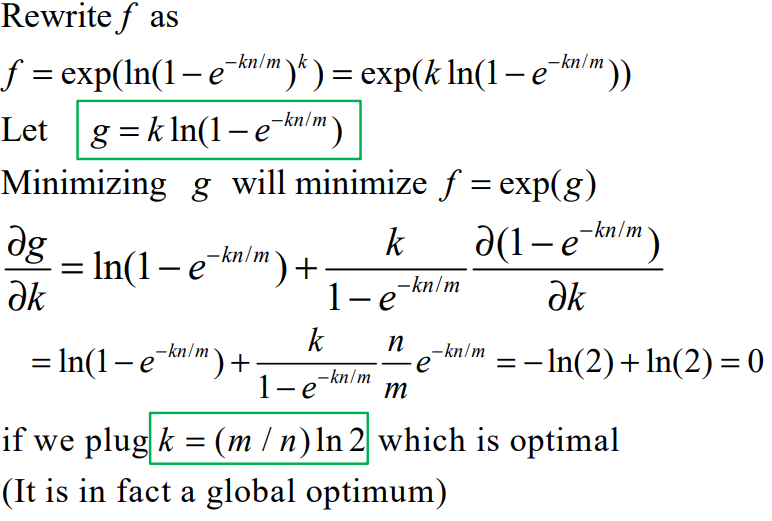 Bloom filter deletes
Why do Bloom filters fail for deletes?
Counting Bloom Filters
Each cell is a counter (4 bits considered sufficient)
Insert,  add one to each target cell
Delete,  subtract one from each target cell
Find,  test if target cells non-zero

On overflow, leave counter at maximum value
Bloom Filter Deletes (k = 3)
Insert X1
Insert X2




Insert Y1
Delete Y2




Find Z
X1
X2
Y2
Y1
Z
Cuckoo hashing
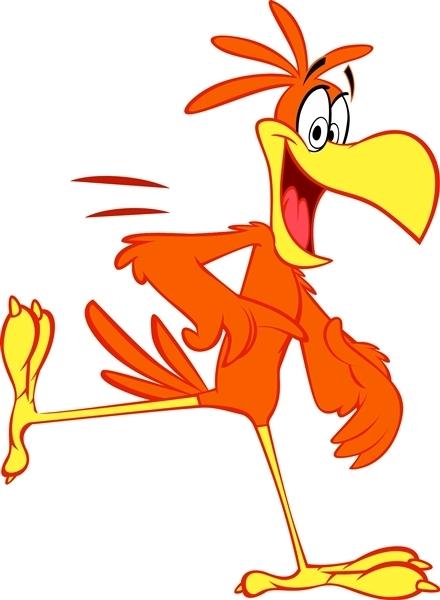 A table based hashing scheme that is competitive with other table based hashing schemes and has guaranteed constant find and delete runtimes
Cuckoo Hashing claims
Simple hashing without errors
Lookups are worst case O(1) time
Deletions are worst case O(1) time
Insertions are expected O(1) time
Insertion time is O(1) with good probability
Plausibly suitable for real world application
Storage requirements and implementation complexity in line with conventional hash tables

How do these compare with conventional hashing?
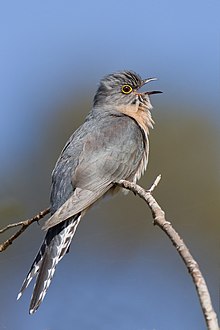 Cuckoos
Brood parasitism
Laying eggs in other birds nests

Cuckoo hashing 
On collision,  move to another cell 
Generate a series of moves of data items
Data structure
A1
Two tables A1 and A2 of size m
Two hash functions h1, h2 : U  [1..m]
When an element x is inserted, if either A1[h1(x)] or A2[h2(x)] is empty, store x there.
A2
Bumping
A1
When an element x is inserted, if either A1[h1(x)] or A2[h2(x)] is empty, store x there.
If both locations are occupied, then place x in A1[h1(x)] and bump the current occupant.
When an element z is bumped 
from A1[h1(z)] store it in A2[h2(z)] 
from A2[h2(z)] store it in A1[h1(z)]
A2
h1(F) = 6,   h2(F) = 4
Time outs
A1
After 6 log N consecutive bumps, stop the process and build a fresh hash table using new random hash functions h’1 and h’2
Might be a good time to grow the table as well
A2
h1(K) = 6,   h2(K) = 2
Cycles
A1
Creating a cycle is okay
Adding an edge to a cycle  is not okay
The problem with a cycle of length k with a cross edge is that we are trying to put k+1 items in k cells
Detecting cycles can be done by the timeout
A2
h1(H) = 6,   h2(H) = 2
h1(I) = 2,   h2(I) = 4
TheoremExpected time for insert is O(1) if m ≥ 2n
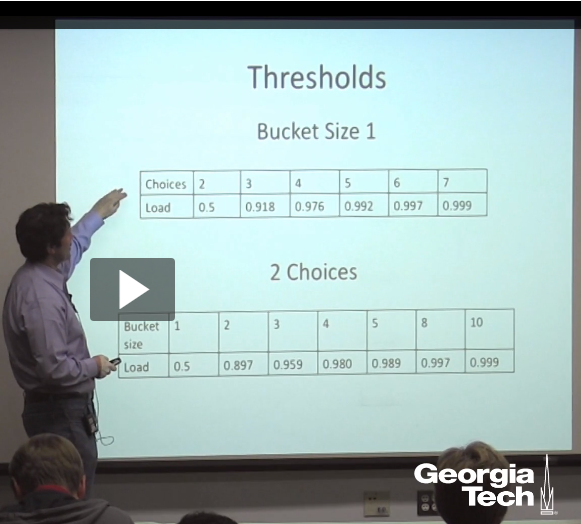 Okay, 25% memory utilization, but can actually get about 50%

Engineering optimizations
3 hash functions instead of two
Multiple items stored in a bucket
These get 90% utilization in simulation,  but tight analysis is open
To show O(1) expected time
We need to show
Expected traversal time is O(1) when we don’t time out
Probability of timing out is O(1/n)
This is done with the theory for random graphs and is really, really hairy

In practice, failing items can be set aside in a ``stash’’ instead of rehashing
Experiments show that the number of elements stashed is tiny
Bad Case
Show this is really rare
Undirected Graphs
a
c
b
Vertices V,  |V| = n, V = {a, b, c}}
Edges E, |E| = m, E ={{a,b},  {b,c}}
m ≤ n(n-1) / 2

Key concepts
Vertex degree
Isolated vertex
Path
Tree
Cycle
Connectivity
Connected components
Random Graphs
Gn,m: Set of all undirected graphs with n vertices and m edges
Select a graph uniformly from Gn,m
Average degree is 2m/n
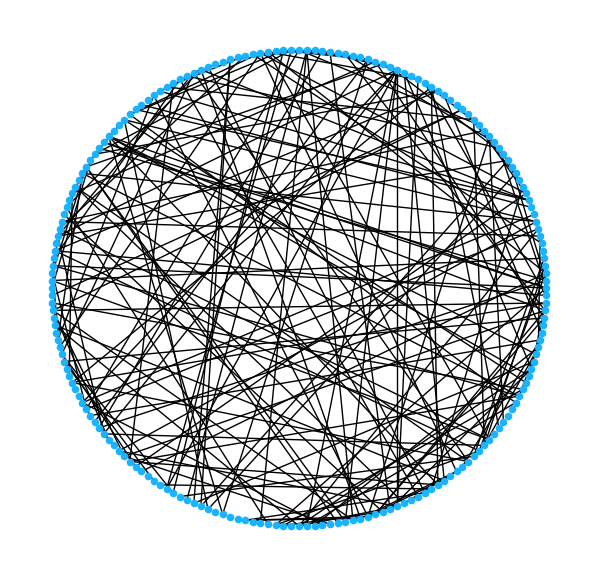 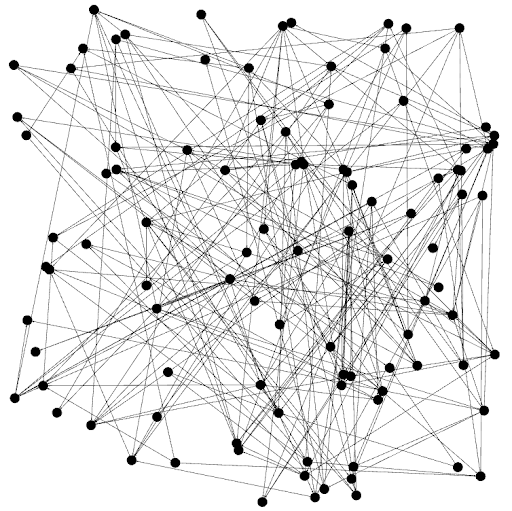 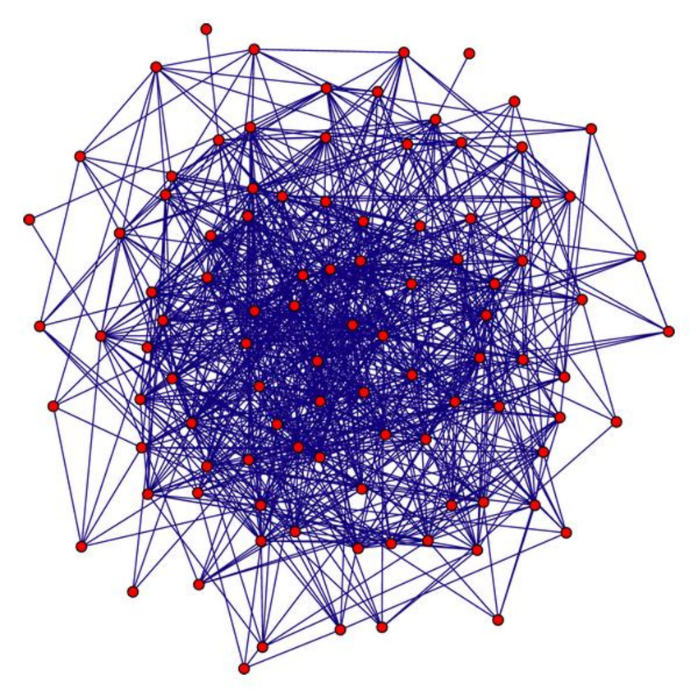 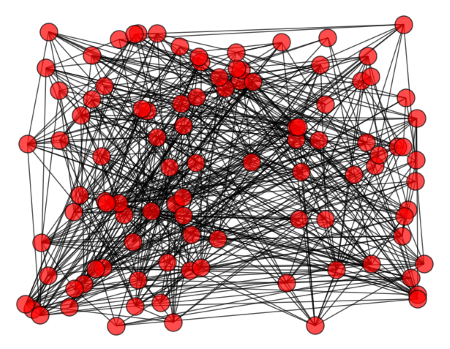 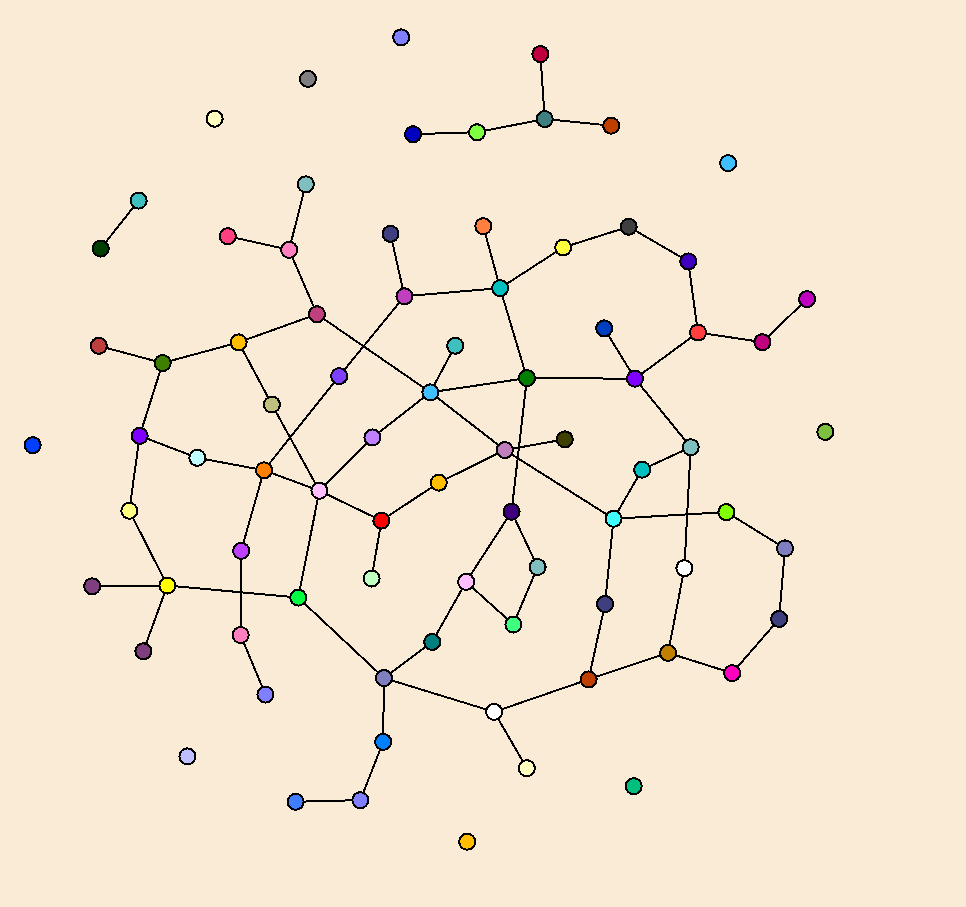 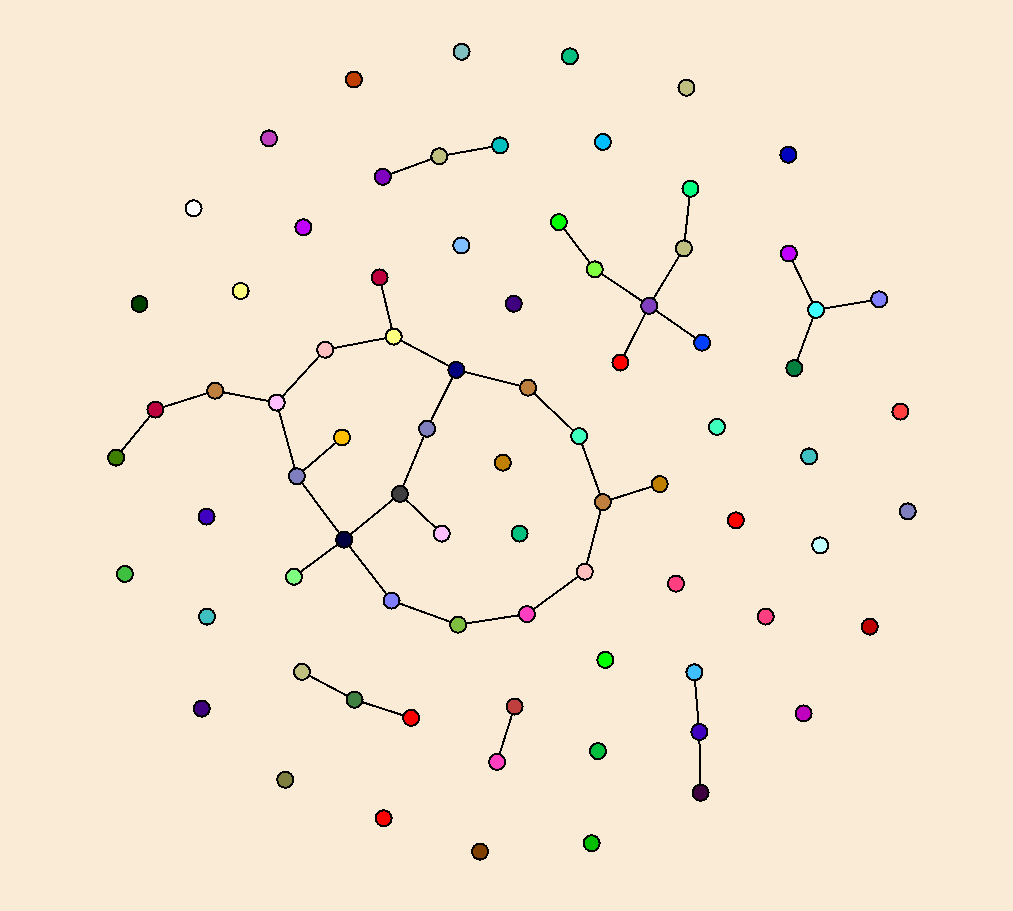 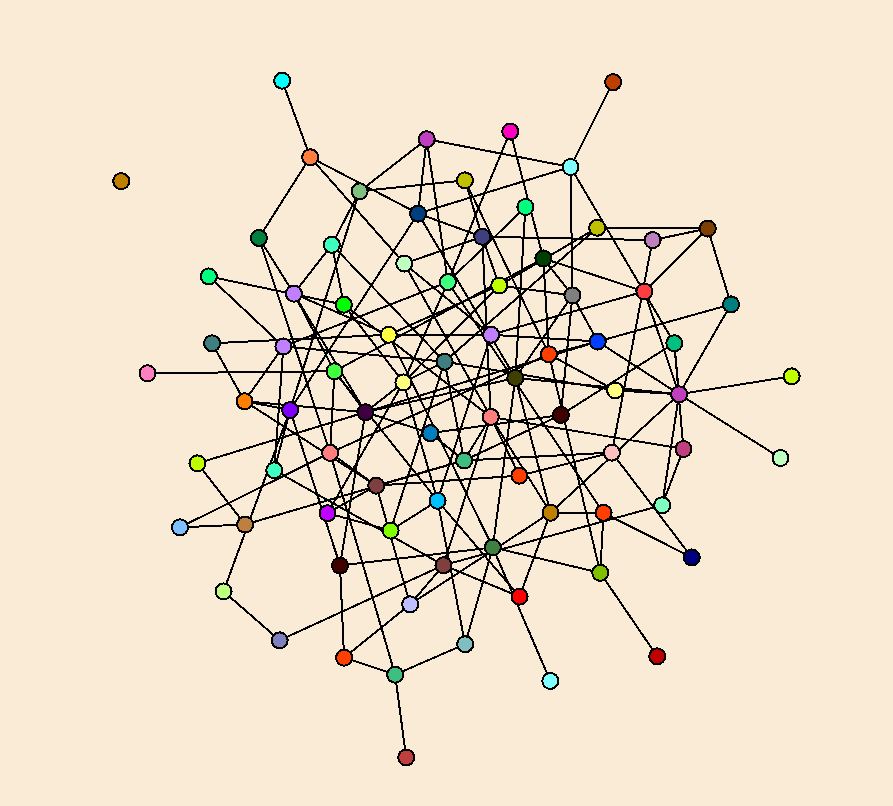 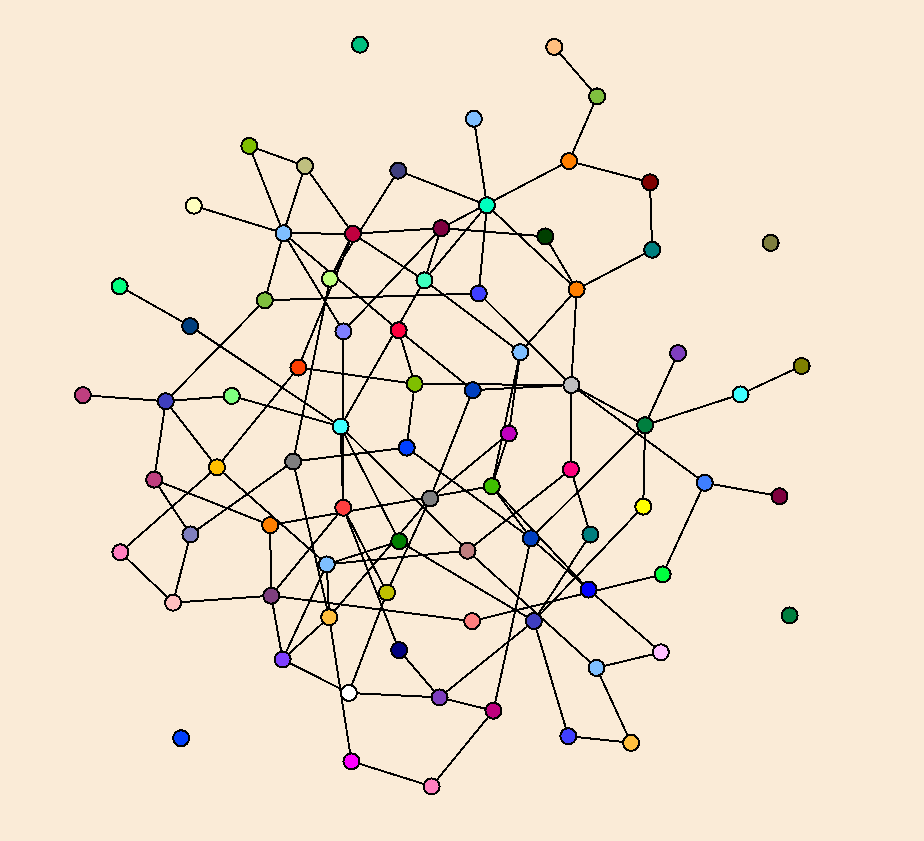 Edge Density
Consider the number of edges as a function of the number of vertices
Low density graphs,  m = O(n), degree O(1)
Medium density,  m = O(n log n), degree O(log n)
High density,  m = O(n1+ε), degree O(nε)
Properties of Random Graphs
Random graphs are surprisingly regular
Edge degree is close to the average degree
Dense graphs will be connected and have a Hamiltonian circuit (WHP)
Low diameter
Evolution of Random Graphs
Consider the process of building a random graph one edge at a time
Look at how structures of the graph evolve
Vertices start being connected, then start to form small components
At a certain point, the components start to coalesce into a ``giant’’ component with most of the vertices
Finally,  all of the vertices become connected
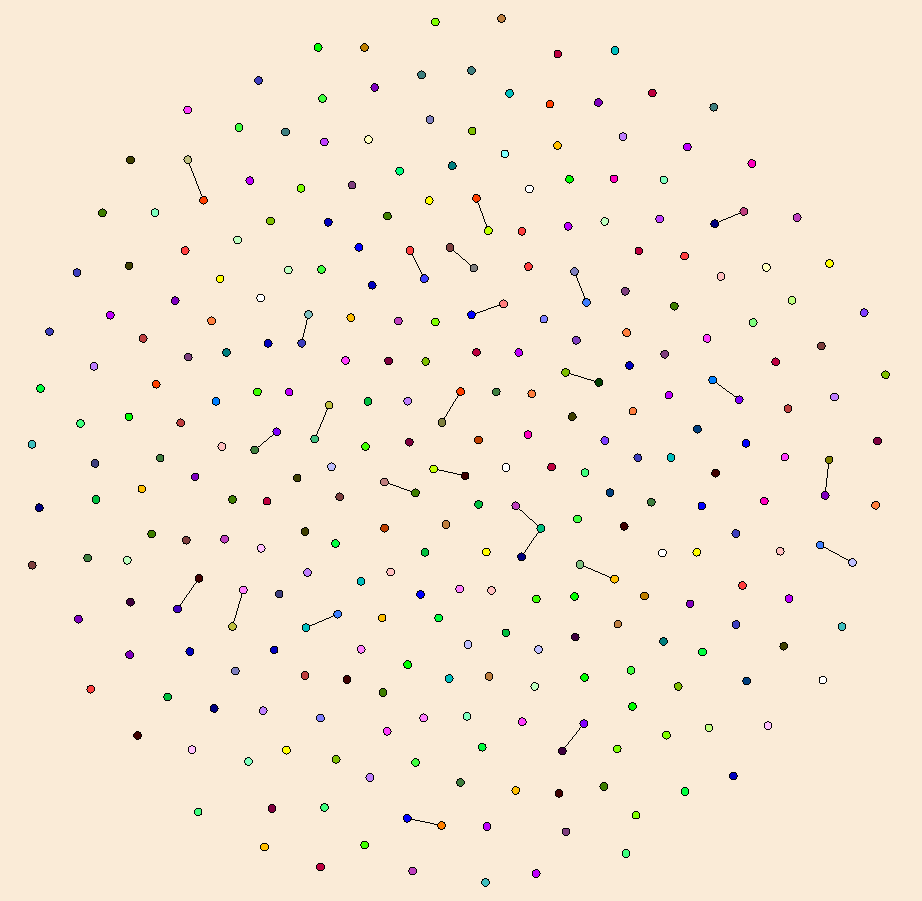 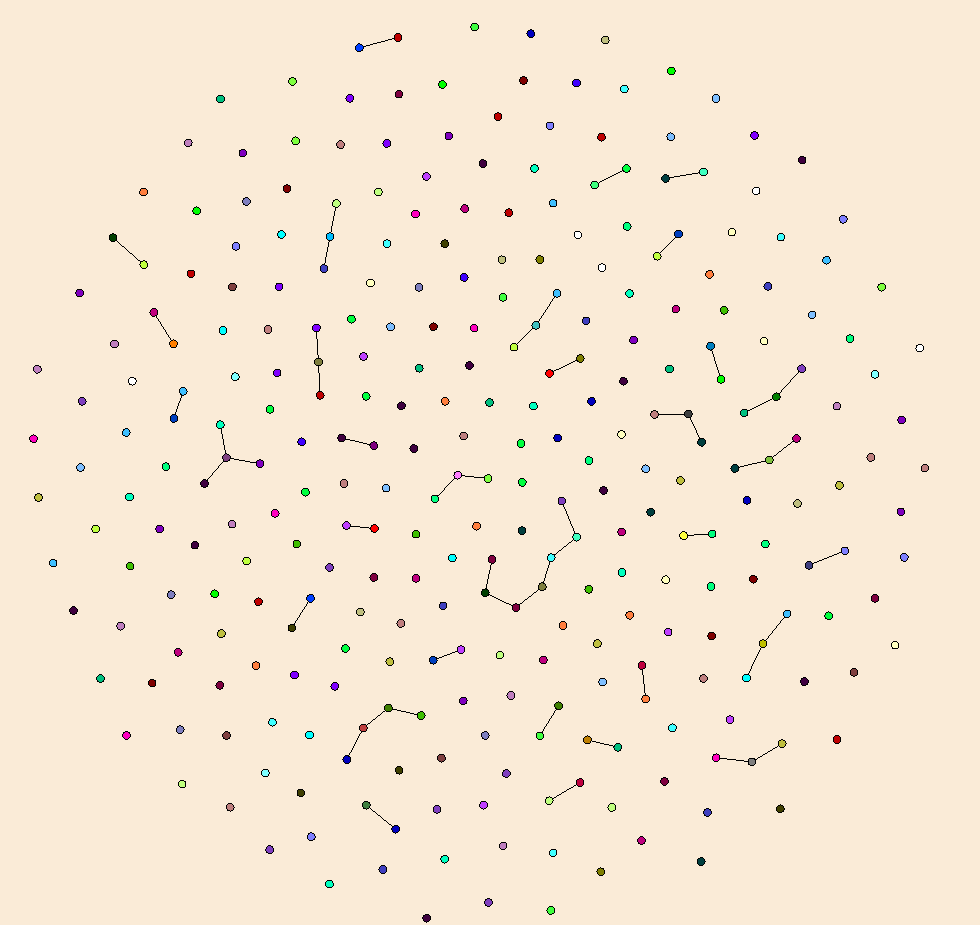 N = 300, M = 25
N = 300, M = 50
Random bipartite graphs with N=300
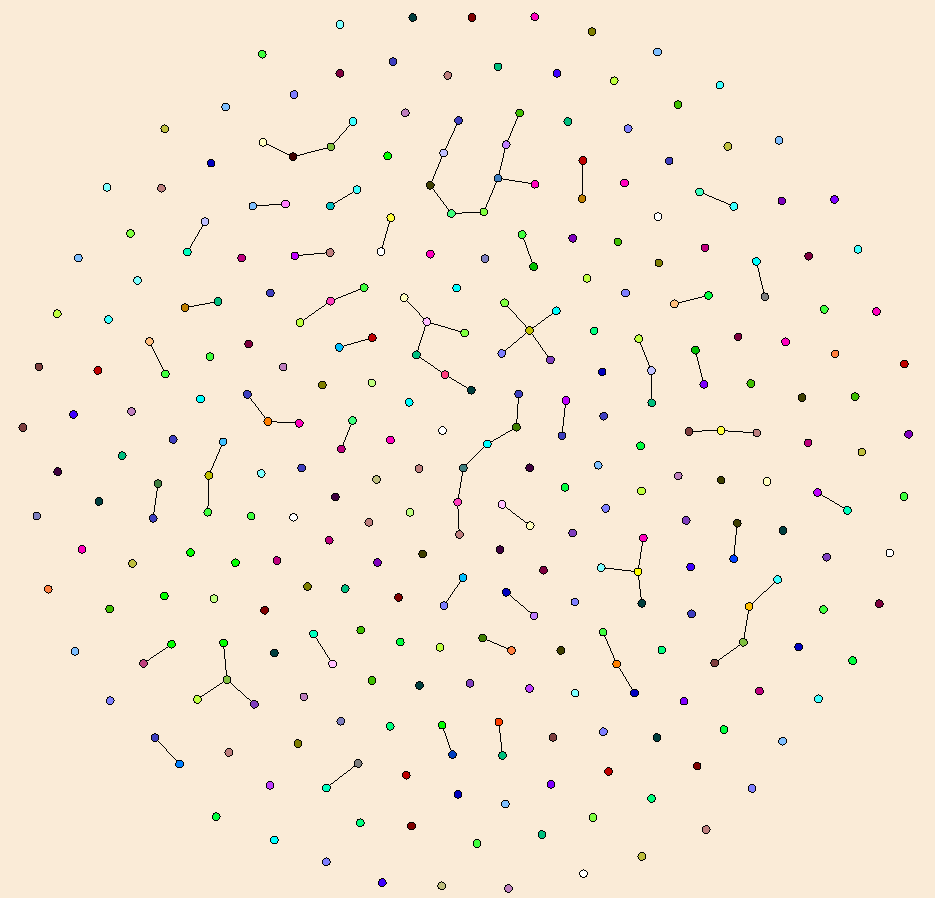 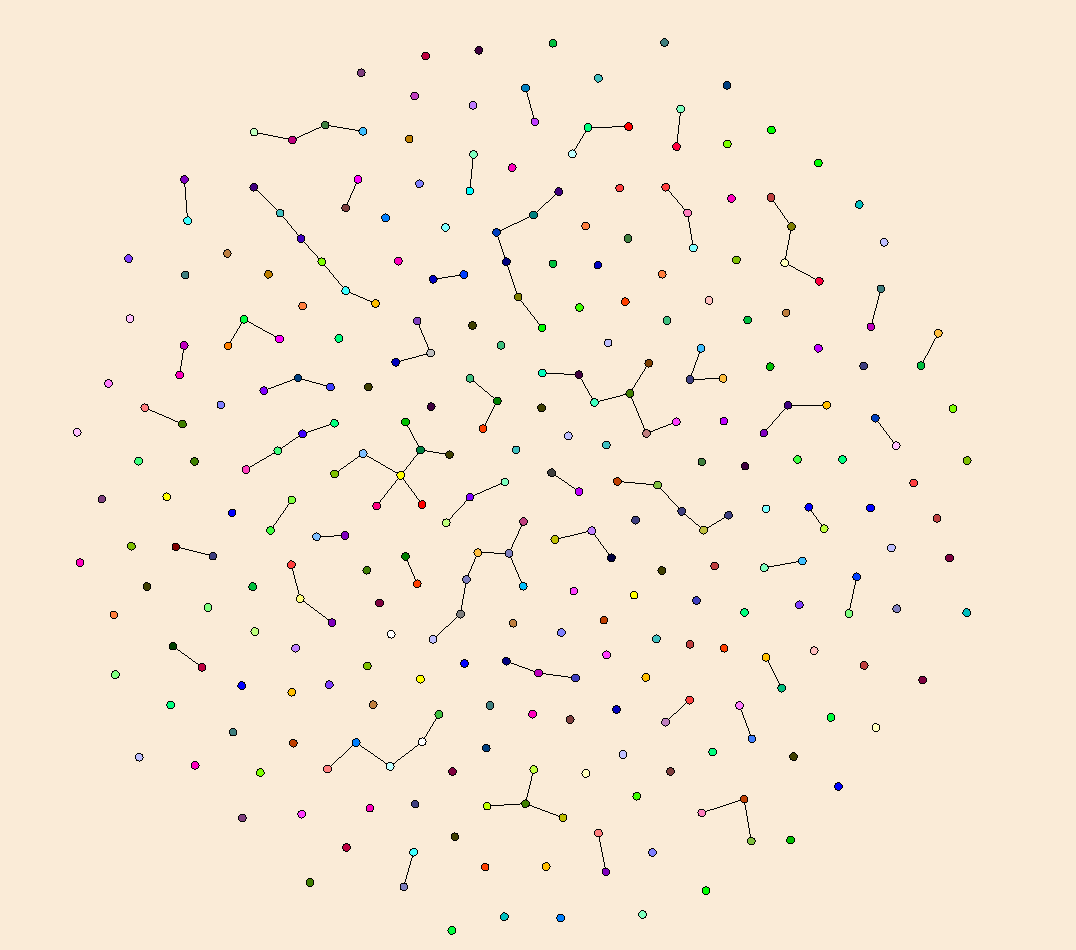 N = 300, M = 75
N = 300, M = 100
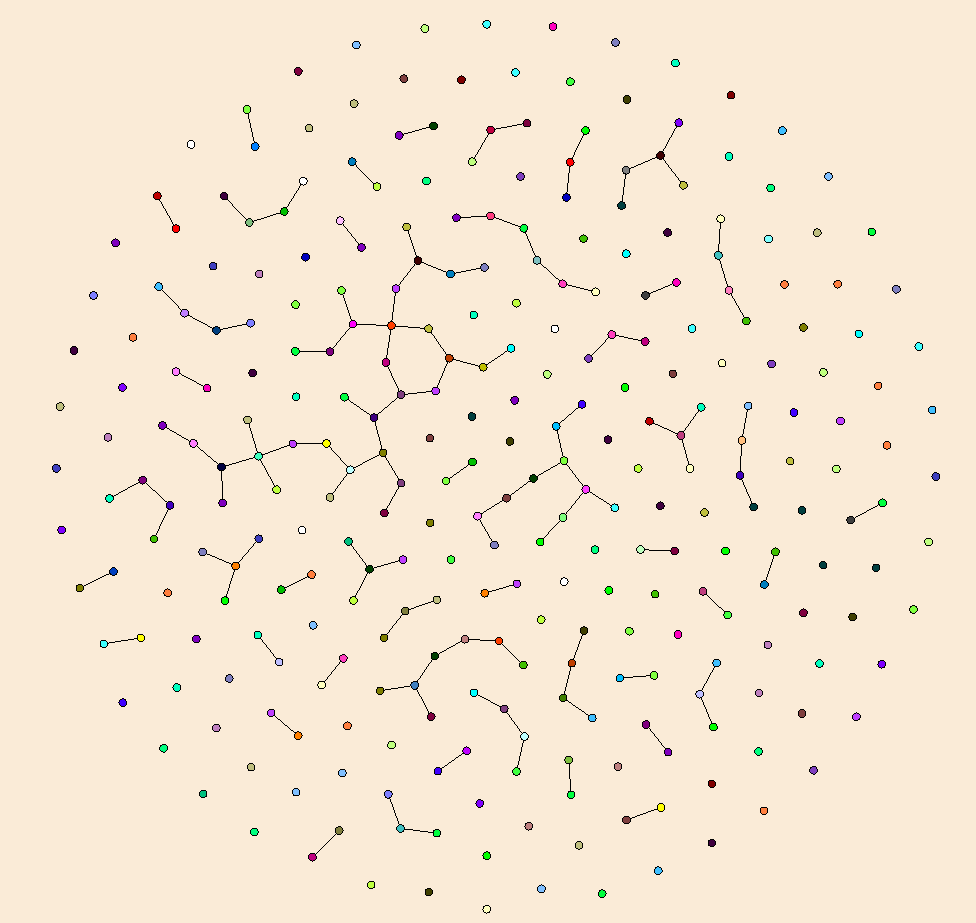 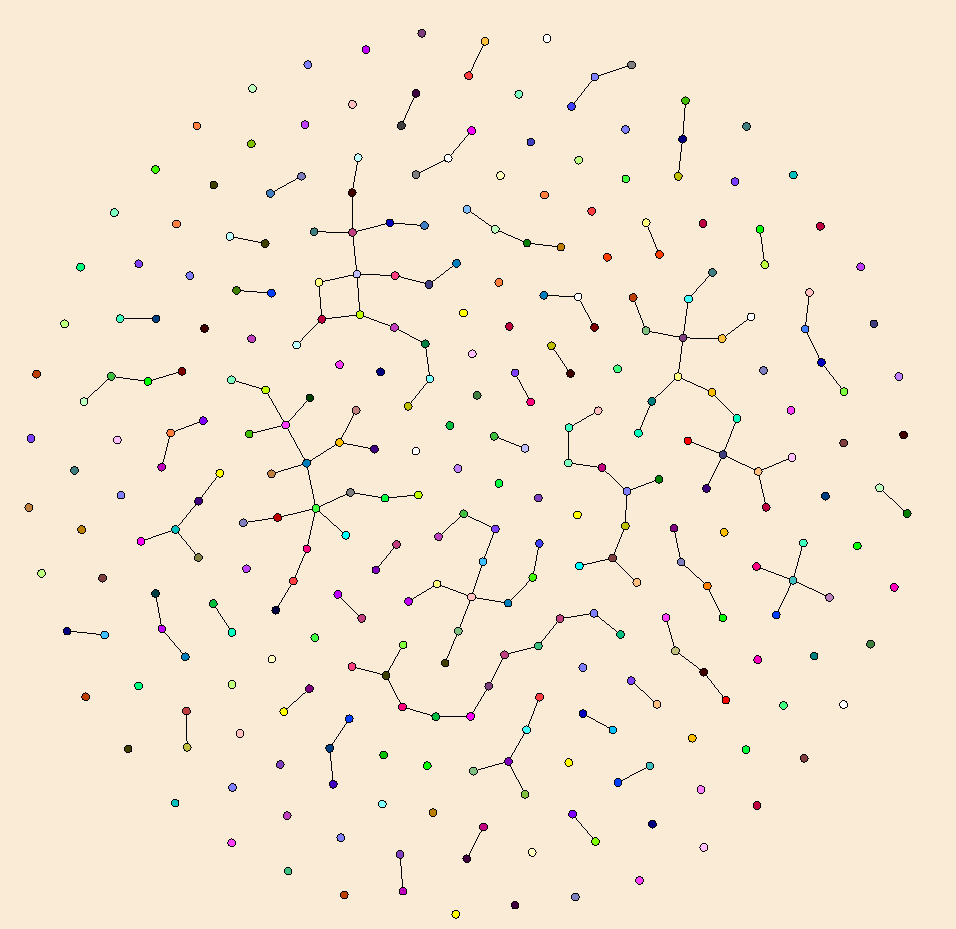 N = 300, M = 125
N = 300, M = 150
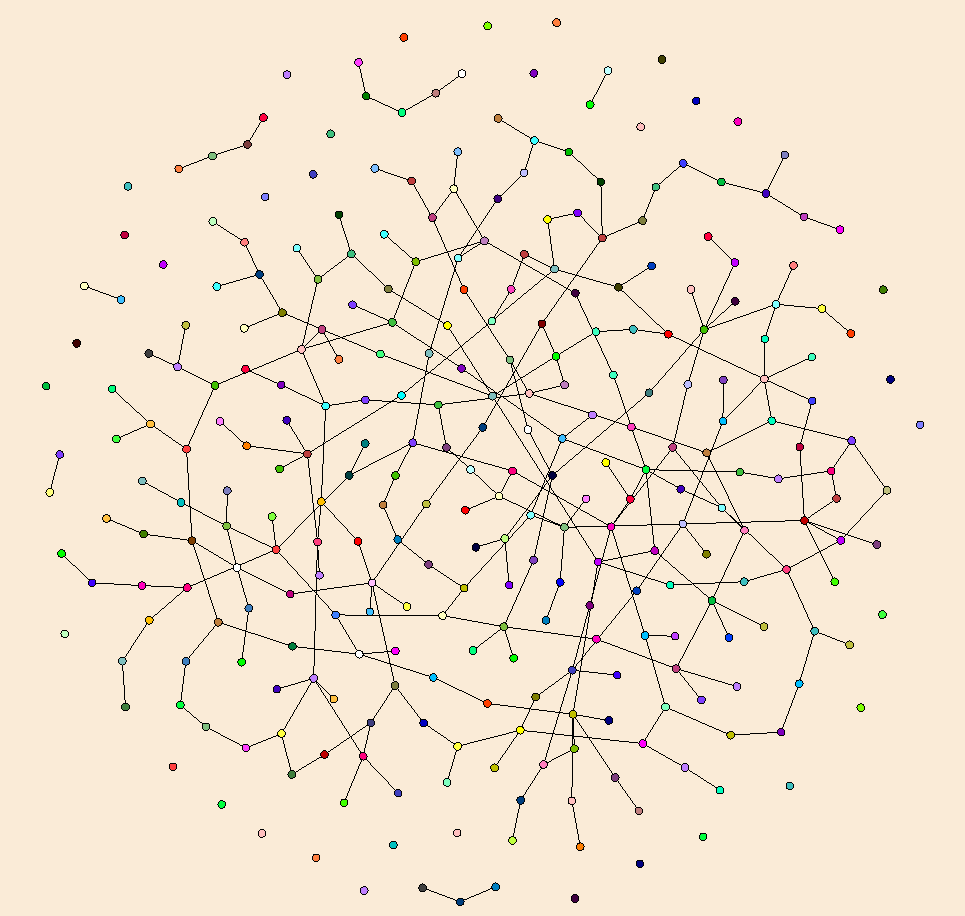 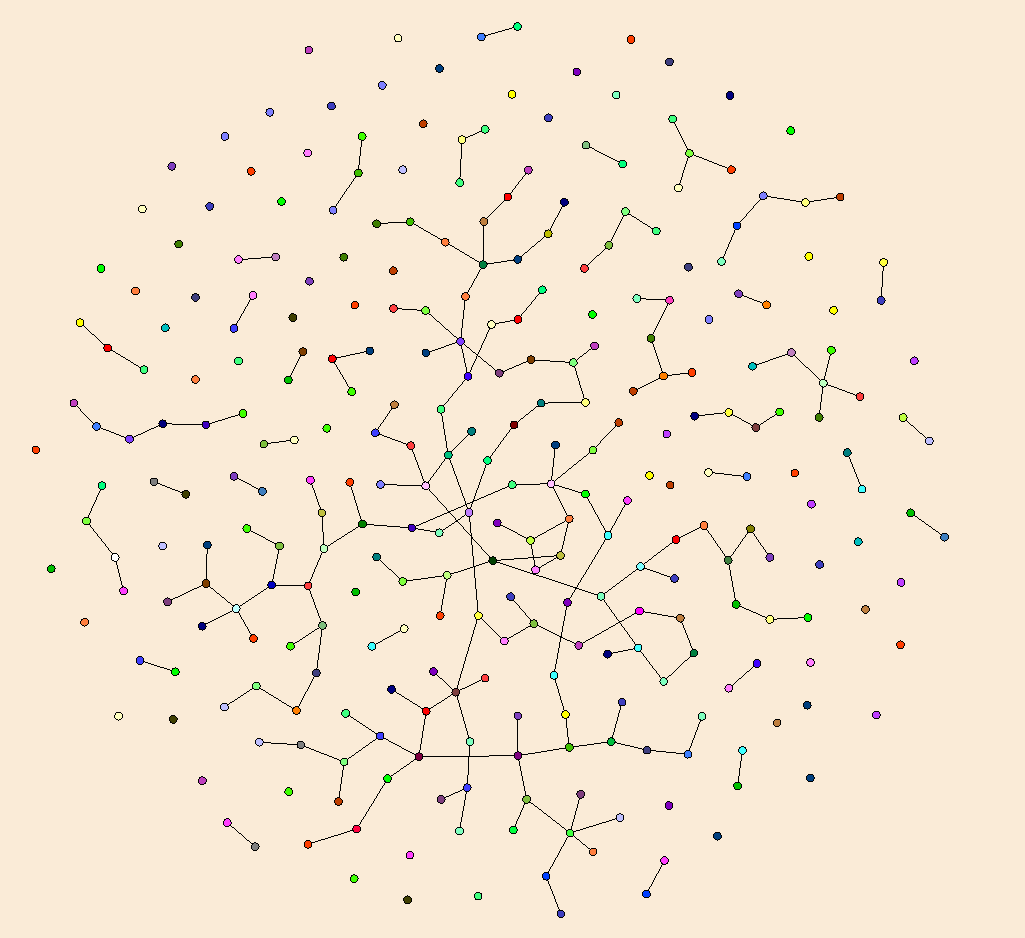 N = 300, M = 200
N = 300, M = 300
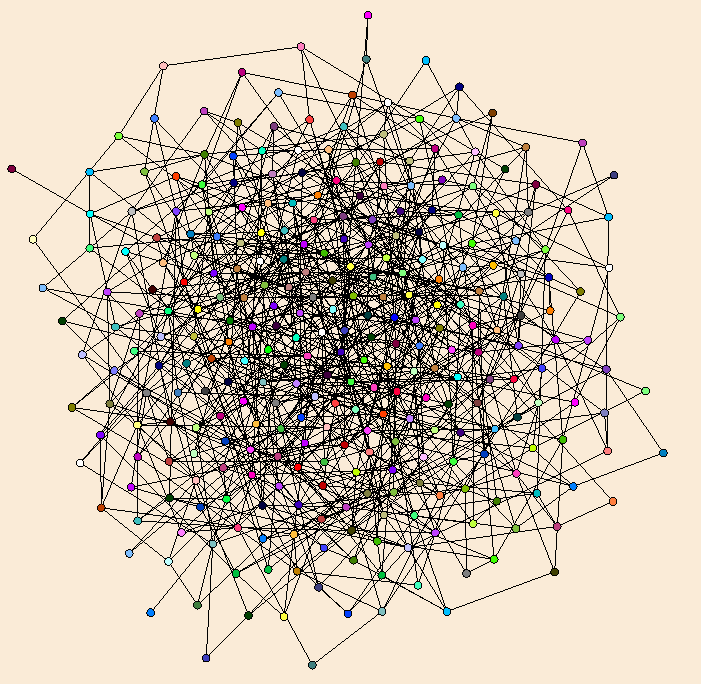 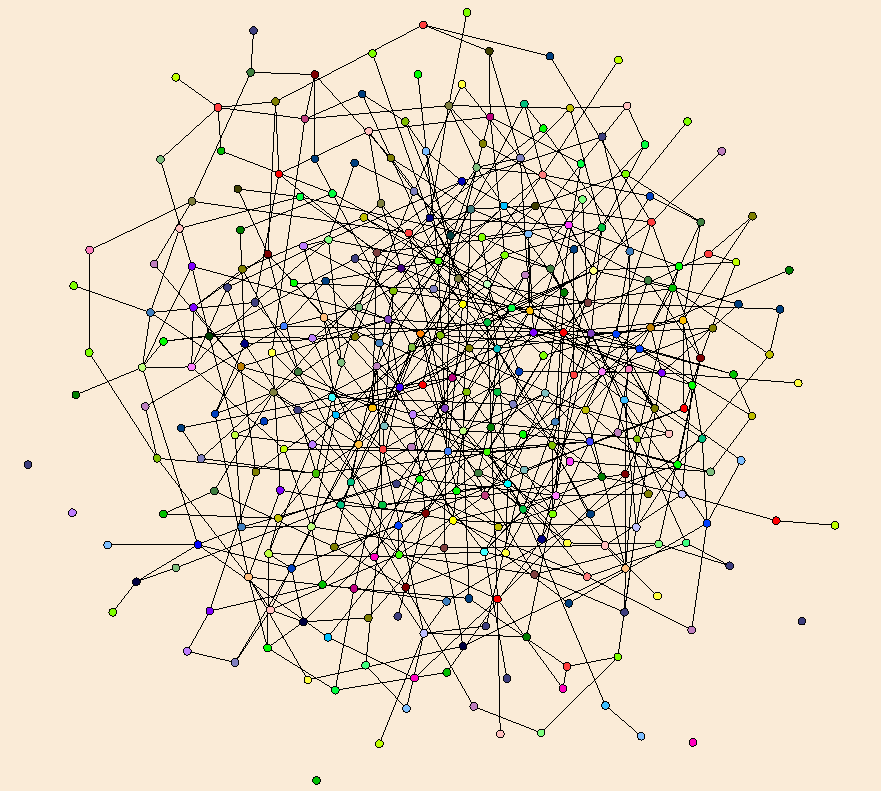 N = 300, M = 600
N = 300, M = 900
Threshold properties
Point at which properties are very likely to hold
Giant component
All vertices have degree at least one
Graph connected
Graph has a Hamiltonian path

Giant component forms at m = n/2
Connectivity occurs at m = (1/2)nlog n
Results for Cuckoo HashingLow edge density m ≤ n/2
Let |S| = K,  use two tables of size 2K each
Construct a graph where the edges are  (h1(xi), h2(xi)) for i = 1..K
This is a random graph on 4K vertices with K edges
If m ≤ cn, for c < ½  the components are trees of size O(log n)
Mathematical proof based on probabilities of groups of vertices being connected
If graph density is sparse,  the probability of having enough edges in a set of vertices of size log n for it to be connected is small
Cycles are unlikely to form
Intuition is that in early stage of growth,  most vertices are isolated, so random edges are unlikely to connect components
If components are small, then there is little chance of creating a bad cycle for hashing
Bad structure is a cycle with an additional edge coming into the cycle
Random pairs of vertices (from hash pairs) are unlikely to form  this structure until at least ¼ cells are used
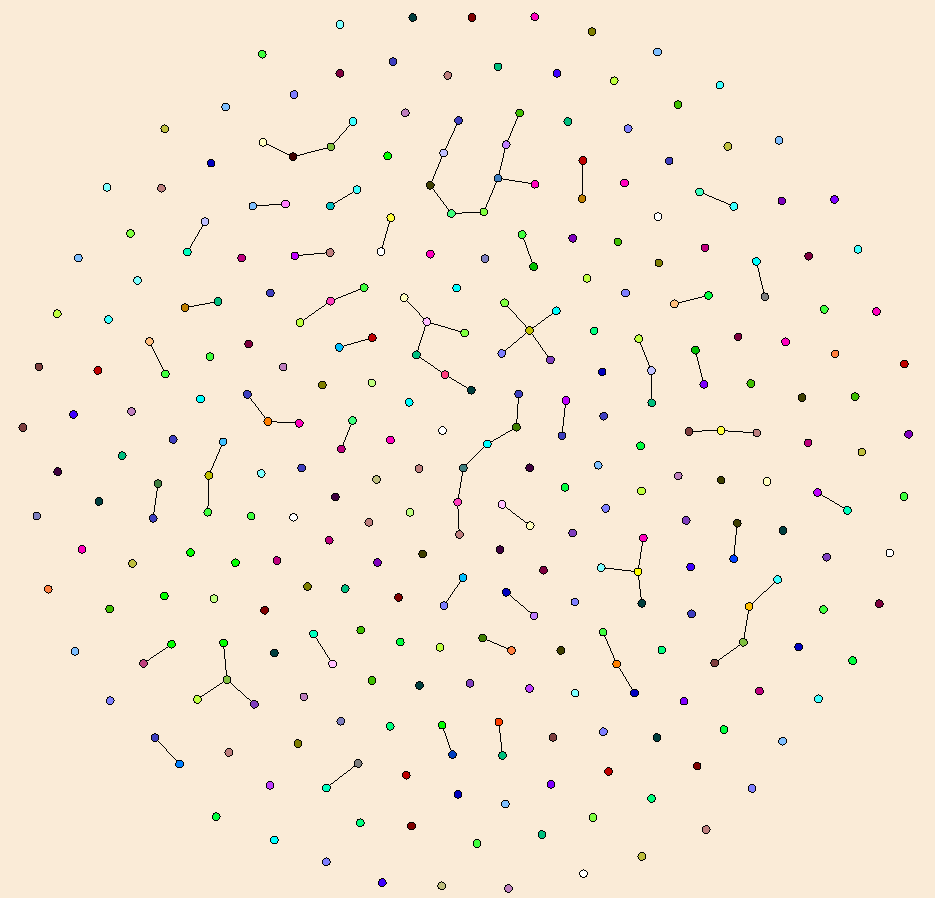 Cuckoo Hashing summary
Table based hashing using two hash functions
Collision resolution done at insert time with cascades of swaps
Timeout at O(log n) steps
Expected O(1) time insert
Finds are O(1) worst case
Delete are O(1) worst case and easy to do
Relatively low hash table utilization
Practical improvements of utilization based on three has functions
Theoretical analysis based on theory of random graphs